Today’s a New Day:It’s Time For a Change
Rollie Ford 
Human Resources Consultant
Southwest Region  
Texas Association of Counties
But It’s Always Been This Way!
[Speaker Notes: A mother and her daughter were preparing a ham when the little girl asked her mom why she cut the ends off.  They seemed perfectly good to her. The mother replied that it’s the way Grandma had always done it and it’s the way it’s always been, so that was how she cooked a ham as well.  Not satisfied, the little girl kept asking until her mother finally called Grandma.

It turned out that when the mother was a little girl herself, the only pan grandma had in the house was too small for the typical grocery store ham.  Instead of getting a new pan, grandma had sliced the ends off to make it fit.  Without thinking, the mother had replicated this behavior her entire life, despite not facing the same problem.  

Now you may be saying you know a little bit more about how to do your job that this, but what if I told you that this story was actually TRUE and based on world renowned chef Martha Stewart?  Everyone has room to change and room to grow, even in our areas of expertise!]
Learning Objectives
[Speaker Notes: Learning objectives for this session include…

Understanding the concepts of the communication factor by fostering open communication, speaking with impact, and listening to others
Learn how to influence others so you can coach and develop them through the influence factor
Recognize the importance of the self management factor and how managers can apply these practices and processes in their office
Understand the ideas behind the interpersonal factor such as building relationships, managing conflict, and leveraging diversity
Discover the keys to implementing changes for your employees and receive tools to help in this process]
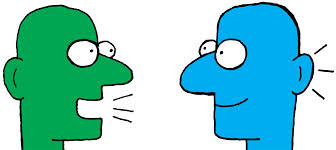 Communication
[Speaker Notes: Let us first discuss the communication factor for becoming a successful manager.  In this section we will take a close look at how to foster open communication, how to speak with impact, and the importance of listening to others.]
Foster Open Communication
Establish a process for an open exchange
Interact with people openly and directly
Use the talk/listen process
Express yourself without intimidation
Proactively share information
[Speaker Notes: In order to foster open communication, it is important to establish a process for the open exchange of information and viewpoints.  As a manager, you must be able to interact with people openly and directly about both positive and negative news. Be consistent with the details of all the information you are sharing as well so that people are not skeptical about your ability to interact openly with them.  

The talk/listen process is a process composed of four parts: talking, listening, exploring, and solving.  Unfortunately, most people usually do not listen long enough and rush from exploring a problem or situation to solving it.  Listening and exploring is much more efficient than talking and solving because it allows you to address the root issues, identify and deal with important concerns or barriers, and find solutions people are committed to so the issue doesn’t have to be revisited.  There is a handout on the talk/listen process in your tool box.  It is appendix B.

Expressing yourself without using intimidation is key in fostering open communication. In order to be more open, consider watching your voice, expression, and posture as these can exude intimidation or openness. You may come across as intimidating even if you don’t mean to be.  

To foster open communication you also need to proactively share information.  The key here is to be proactive.  Identify any communication obstacles that may come up and determine the best way to share information with your staff.  Make a list of everyone who should receive the information so that no one is left out of the loop.  And also ensure that any major change has a communication plan.  This way everyone will be on the same page.]
Speak with Impact
Speak with enthusiasm and expressiveness
Speak clearly and concisely
Get your point across
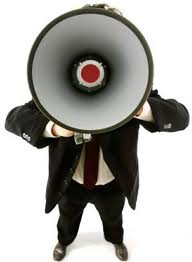 [Speaker Notes: When communicating with your employees, or anyone for that matter, it is incredibly important to speak with impact.  This can be broken down into three easy pieces.

First, you must speak with enthusiasm and expressiveness.  This does not mean that you have to jump around or be a cheerleader.  You just need to let your natural enthusiasm and commitment to the message show.  Your employees with be able to tell if you are not being genuine. 

Second, you need to speak clearly and concisely.  Make sure you know you understand what you are trying to convey.  Use short, simple sentences so your message is clear.  Ensure that you staying focused and on track when communicating.  Also, tailor the content of your message to your audience and adapt the level of detail to meet their needs. 

Third, get your point across.  Condense your message to the main points that you need to get across rather than clouding the message with unnecessary details. Ask listeners for their reactions.  This way you can be sure that they got the message you were trying to send.  If their reactions are not satisfactory, you can try a different approach to speak with more impact.]
Listening to Others
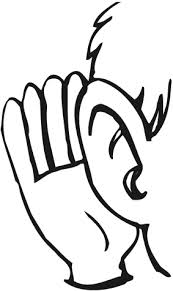 Demonstrate genuine interest
Listen willingly to concerns
Listen carefully to input
Paraphrase, reflect, and summarize
[Speaker Notes: When listening to others, it is important to demonstrate that you genuinely want to know what they have to share. Try to understand where the other party is coming from.  This may require you to put your own views on hold for a bit.  It will let your team know that you care and have their interests in mind, which in turn will create trust and respect.  

Be sure to listen willingly when your staff has work concerns.  When there is change, people all most always have concerns.  As a manager, it is your job to run your office.  Part of that it taking care of your employees and any concerns that they might have.

Effective leaders are not afraid to listen to their employees at all levels.  You never know where the next big idea is going to come from, so it is important to listen to the ideas, thoughts, and feelings of others.  

Paraphrasing, reflecting, and summarizing are all ways that you can let the speaker know you have been listening and can ensure that you have heard the intended message correctly.  Paraphrasing is briefing restating what the other person has said, focusing on the content.  Reflecting is short statements that repeat the speakers emotions or feelings.  Summarizing is briefly restating both the content and the feelings.  Use paraphrasing for when you need to show you understood the content, reflecting when you need to show you understood the emotion, and summarizing when you need to show that you understood both the content and the emotion.]
Influence
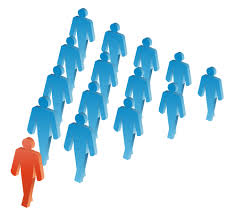 [Speaker Notes: Moving on, we are know going to discuss the influence factor, which has many facets of its own.  We will discuss the importance of inspiring your employees, what it means to influence your employees, and clarifying what coaching and development really is.]
Inspire
[Speaker Notes: It is important to create a vision aligned with the county’s mission. A good vision statement can bridge the gap between the department’s mission and the department’s accountabilities.  

Communicate a clear vision and direction to your team.  A team’s vision becomes reality when people have a clear idea of what is expected daily and over a long term.  

Impart a sense of energy, ownership, and personal commitment to projects or regular office tasks as well as allowing employees to define their own new opportunities.  An inspiring manager often creates employees who want to improve themselves.  

It is very important to inspire action without relying solely on your authority as a manager though.  Inspiration is much more effective when it is coming from a manager employees trust and believe in rather than from a manager who forces action.]
Inspire to Improve Performance
Model the way 
Reward those who look for opportunities to continuously improve the team or departmental functions
Trust others
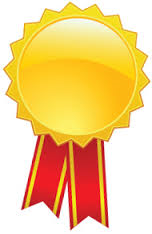 [Speaker Notes: One of he hallmarks of effective leaders is their ability to inspire employees to improve their performance.  Work on improving your own performance so your employees have a model to follow.   Model the way by leading discussions so your employees know how to improve.  Promote high standards of performance and reward those standards. Trust others people’s judgment, recognizing that the best decisions are not always made at the top. Often those closest to problems can come up with ideas for the best solutions, but may need help with knowledge and skills.    
Create an environment that encourages others to do their best.]
Influence
Effective managers are direct about what they need and are compelling and logical
Keep it simple to ensure outcome
Know your audience
Act with integrity to earn trust
Try for win-win outcome
[Speaker Notes: Effective managers are direct about what they need.  Make your position known, ask for what you want, and hold firm to that position.  Present a logical and compelling case for your position.  It is important to keep your message simple to get your ideas heard in a group. Be sure to know who your audience is. Watch how they react to  your information. Anticipating reactions or positions of other interested people is key in getting to know your audience.  Generate enthusiasm for your idea and win support from others while acting with integrity to earn their trust. Finally, try to reach a win-win outcome that everyone is happy with. Remember you are the boss, but you still need your employees.]
Coaching and Development
Know that coaching is NOT:
Developing others—it is equipping them to develop 
An occasional event—it is a continual process
Fixing problems—it is cultivating people’s capabilities
Create a coaching design
[Speaker Notes: Effective coaches, over time, acquire the skills and attitudes to create a continuing environment that nurtures learning and development.   Do not fall into the coaching trap of wanting to solve others’ problems.  Listen and ask questions in a way that allows people to think for themselves and find their own solutions.

This works best as a continual process, not something to think about occasionally as issues arise.   

It is also very important to have a coaching design.  A coaching design provides a method for organizing what the person needs to learn in the most conducive way to learn. The skills, the support, and the involvement you will provide the person and team are all part of a coaching design as well. See the tool on creating a coaching design. It is appendix C.]
SELF MANAGEMENT
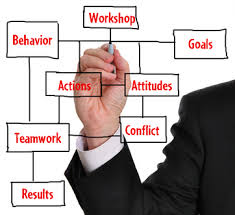 [Speaker Notes: The third topic we will examine is the self management factor.  We will define what the self management factor is, talk about how to gain the trust of your employees, go over the FIRST method of practicing self development, and finally take an overview look at the self development process.]
Self-Management Factor
Effective Managers…
Know that change is continuous
Are people others want to work with 
Are adaptable 
Excel at self-management
Pursue continuous learning
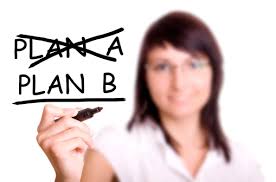 [Speaker Notes: Effective managers understand that change must be continuous.  You must be capable of dealing with stress and change if you expect your employees to be able to cope.  You are someone that others want to work with, be inspired by and are willing to follow.  You must be principled, values-driven, and trustworthy.  You must be able adaptable and able to balance the needs of your employees with the needs of your office.  That way your employees will trust you to lead them through change.  Effective managers must excel at self-management, seek feedback from others and learn from their mistakes.  You must pursue continuous learning and the willingness to try new ideas and be an effective change manager.]
How to Gain the Trust of Employees
Meet with new employees 
Ask open ended questions about work
Ask what they expect from you
Show genuine interest in employees
Regularly follow-up with employees
Trust employees and keep their confidences
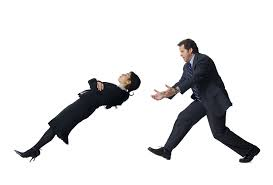 [Speaker Notes: Establishing trust with employees takes time.  One of the first steps to understanding people is finding out what motivates them, who they are, what they care about at work, what ideas do they have and what do they need from you.  To do this follow these 6 steps:

Meet with new employees individually and face to face
Ask open ended questions about people’s work.
Ask what they expect from you.
Show genuine interest in your employees.
Regularly follow-up with employees through phone calls, meetings or informal chats at least once a week
Trust your employees to do what they say and keep their confidences.  Trust builds trust.]
Practice Self-Development with FIRST
Focus on priorities – identify critical issues and goals
Implement something daily – stretch your comfort zone
Reflect on what happens – use daily experiences to learn 
Seek feedback – learn from other’s ideas and perspectives
Transfer learning to the next level – adapt for continuous learning   

FIRST – PDI Personnel Decisions International www.personneldecisions.com
[Speaker Notes: Use the 5 strategies of FIRST to help drive your own continuous development.  Focus on priorities by identifying your own critical issues and goals.  Implement something daily and stretch your comfort zone.  Reflect on what happens by using your daily life experiences to learn.  Seek feedback from others, you can always learn from other’s ideas and perspectives and transfer learning to the next level try to adapt to habits of continuous learning.]
[Speaker Notes: The most effective way to develop yourself is to make it a regular part of your daily discipline.  You are more likely to succeed if you slowly chip away at your development.  It takes your time. Look at your day and determine how can I practice a behavior I want to improve or fine tune.  Be different, get out of your routine.  Don’t stay locked in your comfortable habits, be adaptable.  Be flexible and take advantage of situations as they arise.  Some learning can just happen without planning if you remain open to learning.  At the end of the day reflect back on what you may have learned. Ask yourself what went well and why and look for your difficulties.  Viewing mistakes and failures as learning opportunities builds a foundation of further learning.  Mistakes are only problems if you continue to repeat them or don’t learn from them. See appendix’s A and D for help in the self development process.]
INTERPERSONAL
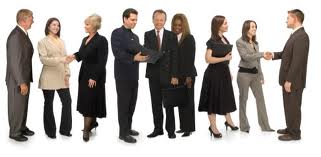 [Speaker Notes: The fourth factor that we will discuss is the interpersonal factor.  In this section we will cover topics on building and fostering relationships, managing conflict, and touch on diversity.]
Building Relationships
See yourself as others see you—get feedback
Relate well to everyone regardless of background or personality
Treat people with respect consistently
Maintain positive relationships during difficult situations
[Speaker Notes: In order to have better working relationships with others, you need to be able to see yourself as they see you.  You might want to get some feedback on your interpersonal style from someone you work with or another manager.  You can ask someone for their impression of your style and impact in different type of situations such as how you communicate giving directions to someone. Ask others for feedback on the behaviors you are trying to change and use the feedback evaluation tool.  This is Appendix E.

Relate well to all in the workplace regardless of their background or personality.  Some are easy to work with while others are not.  Some are more likeable while others are not.  Try focusing on finding things that you can appreciate from everyone. You can try listing 5 positive characteristics about each person and compliment their strengths when appropriate.

Treat people with respect, always.   This is essential for creating an environment of high moral and productivity.

During heated or difficult time, maintain positive relationships by confronting the problem at-hand, not people.  Don’t say sharp words or vent but deal with the problem or issue at hand, not the personalities involved.  Allow people to save face.  Give people the benefit of doubt when appropriate.]
Building Relationships with Managers
Develop effective working relationship with managers by being seen as positive and knowing what is expected of you
Determine what  management wants to know 
Develop good timing 
Be professional and personal
[Speaker Notes: You also want to develop effective working relationships with upper management by knowing what is expected of you and by being viewed as a positive person. Managers don’t appreciate someone who argues about everything and prefer positive feedback. Also determine what it is that management wants to know about and if the big picture or small details need to be presented.  

Develop good timing and don’t be abrasive, insensitive, or oblivious.  Even if you have the right message, giving it at the wrong time might mean it won’t be well received. By using wrong timing, people who so concerned that they are right and know what is best might come across as abrasive or insensitive.

People will respond more favorably when you are viewed as professional and personal and project warmth, sincerity, and openness. Remember courtesy—be quick to greet, stand up/shake hands or use the gestures and protocol appropriate to  their culture to communicate respect and interest.  Listen for information to start a conversation but don’t fire off a lot of questions.  Reveal some information about yourself professionally and possible personally, if appropriate.]
Manage Conflict
Disagreements and conflicts are common 
Pick which battles are worth fighting
Deal with the conflict properly and have a stronger working relationship
Uncover and discuss the causes for the conflict
Active listening will reduce conflict
[Speaker Notes: Disagreements and conflicts are common in the workplace in departments because of different experiences, opinions, and perspectives.  People have different experiences and opinions of how to reach a goal or getting a specific project off the ground.  It can surface due to conflicting goals, priorities, interpretations, differing values, and methods.

Pick which battles are worth fighting for and when to set aside an agenda for further collaboration and negotiation.  When someone tries to win every argument by championing their own agenda, their overall effectiveness is diminished. 

To be effective, the goal should be to avoid a win/lose situation and instead handle any conflict in a productive way to ensure that a stronger working relationship results.

Find out and discuss the underlying reasons/causes for the conflict.  There can be multiple sources for the disagreement or conflict.  The real underlying issues should be uncovered.  Remember to use the talk/ listen process and listen more than talk.  This will help you to switch from a defensive mode to an active listening mode, which will reduce conflict.]
Understanding and Managing Diversity
Notice and appreciate differences in the workforce
When all employees feel safe asking for help, we create a more accepting, respectful workplace
Privately challenge displays of intolerance
Establish work relationships with others who are different from you
[Speaker Notes: Today, people of different ages, languages, cultures, and educational backgrounds work together.  Managers should appreciates and value those differences between people  and view these differences as assets instead of confusion.  This is difficult and challenging to do but is necessary. 
Managers should notice and appreciate the differences among the workforce and use the differences to create positive results.  Individuals are different in ways that can benefit the workplace.  Having more perspectives at work can lead to better resolutions and engagement resulting in accomplishing departmental goals. 

Supporting an atmosphere where all employees feel safe in asking for help or information will help create a more accepting and respectful environment. You may have to re-emphasize that asking for help is appropriated and valued in your work culture. 

Privately challenge displays of intolerance from others.  Management should address all acts of intolerance from employees in a private setting.

Establishing work relationships with others that are different from you will help you understand their experiences, perspectives, and culture. This will help you learn about the unique contribution and perspectives others have to offer. As an exercise, make a list of your heroes and people you admire (sports, business, politics, etc.) and examine your list for diversity.  This will help you  find out more about your own values and assumptions.]
IMPLEMENTING CHANGES
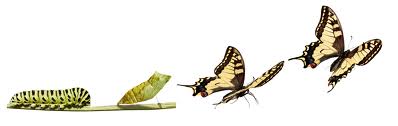 [Speaker Notes: Now that we have discussed the factors of communication, influence, self management, and interpersonal in becoming a successful leader, we are going to talk about how to actually implement changes.]
Making a Change
Explain The Three W’s: What, Why, When
Ensure everyone is aware of the change, how to comply, and consequences for not abiding 
If anyone voices an objection in a group:
“I’m available to discuss in private any personal concerns about the new standard”
[Speaker Notes: When you decide to make a change it is important to hold a meeting to discuss that change with your employees or anyone who would be affected by the change.  There are three things you need to be sure to discuss.  Number one, what the change is.  Explain what the changes are and make sure that all the changes you are implementing are reasonable.  Number two, why you are making the change.  Explain either why the change is necessary or why your employees’ commitment to the change is important.  Number three, when the change will go into effect.  Make sure to give everyone adequate notice of the change so they are able to comply. Confirm that they know what they must do to comply with the new standard and consequences for not.

Make it a positive meeting focusing on the future, not on the past.

When in doubt, Follow the CHECKLIST!!!!  This is Appendix F.]
It’s a New Day - 
Lets get to work!
[Speaker Notes: Now that you have the tools, it’s a new day.  Let’s get to work!]